е
СНА
С   Е   Н   А   В
3      2      4      5      1
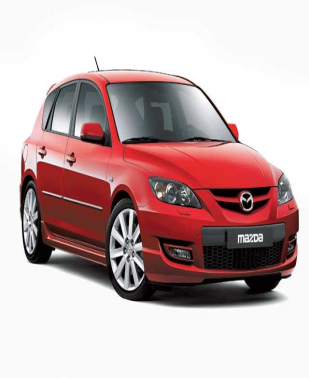 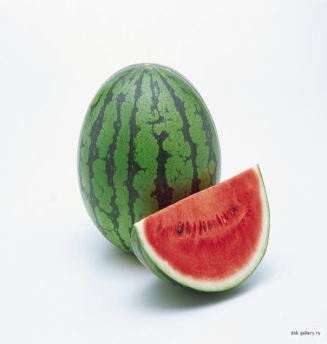 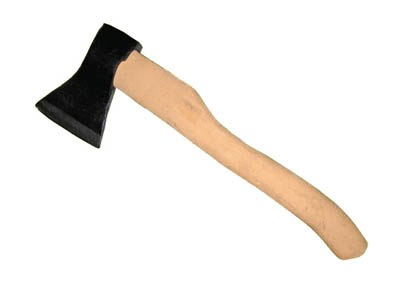 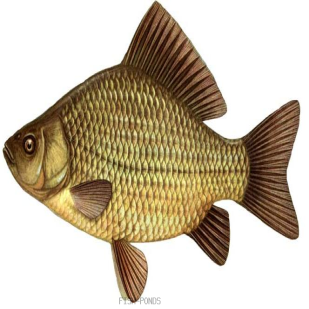 Г
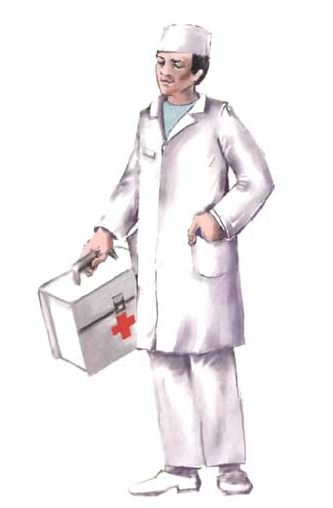 В
А
ПЕЛЬ
СНЕЖ
НИК
А
ТРА
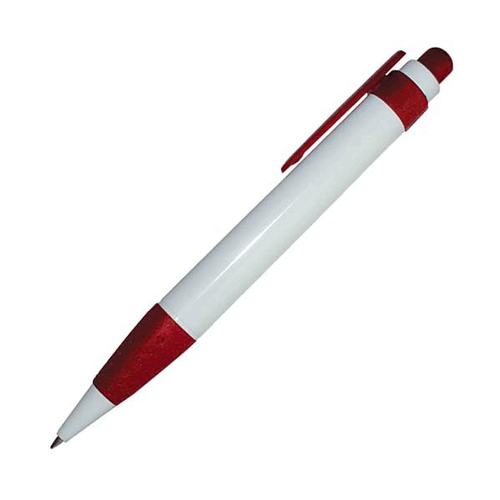 ЕЙ
КА
КОМ
ЫЕ
СЕ
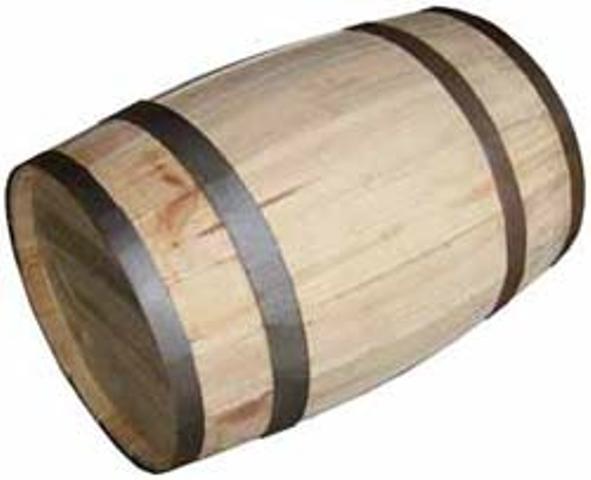 БА
,,
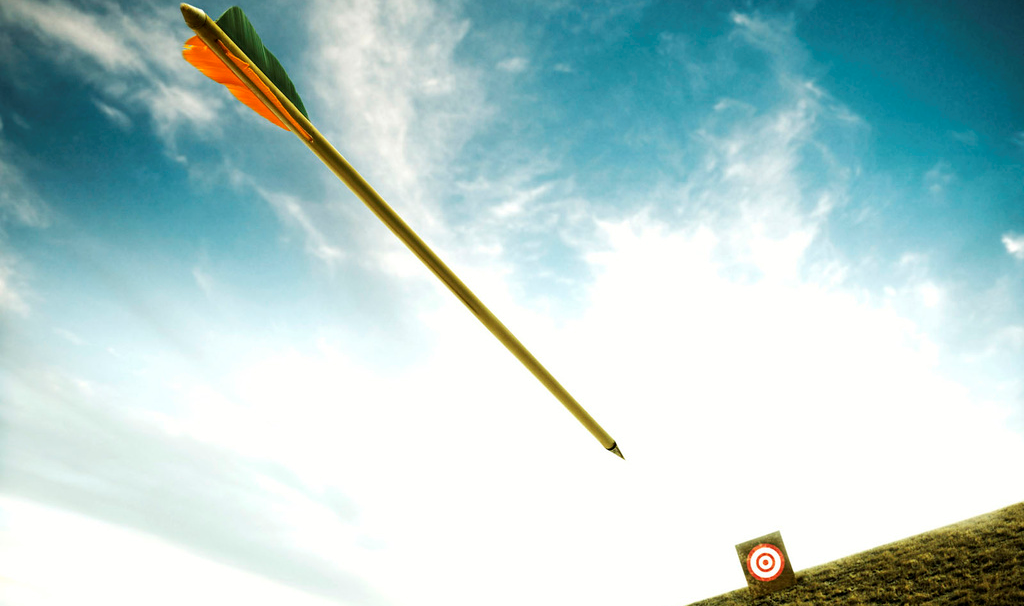 О
ЗА
ЛАС
Ч
КИ
КИ
КИ
КИ
КИ
КИ
КИ
е
РБА
О
СК
РЕЦ